UNIT 1SUSTAINING ECOSYSTEMS
Chapter 3
Sustaining Terrestrial Ecosystems
Science 1206 / 2200
Sustainable Systems
Short Activity:
In pairs
Each pair will look at 2 of the 6 pictures on page 86 in your textbook
In your notebook
Answer the Reflect on You Learning Questions on page 87.
After a few minutes to answer the questions we will have some brief discussion
One that survives and functions over time
In human terms
One that meets the needs of present and future generations
We must not sacrifice short-term benefits for long-term gains
What is a Biome?
Ecosystems can be grouped into larger categories called biomes
Biome
A Collection of ecosystems that are related to each other, usually based on the type of places they support and the average temperature and rainfall amounts
Major World Biomes
Biomes exist based on the average temperature and rainfall amounts
Ranging from cold and dry to hot and wet
Canadian Biomes
Canada has four major terrestrial biomes which will each be studied in depth throughout this chapter
Each has specific biotic and biotic factors that determine the types of plants that are able to survive in the respective ecosystems
These biomes are:
Tundra
Boreal Forest (Taiga)
Temperate Deciduous Forest
Grasslands (Prairies)
Remember, there are marine and aquatic biomes too, these will be discussed in more detail in chapter 4.
Tundra Abiotic Factors
Located in Canada’s Northern-most regions
Is a cold desert
very low rainfall (10 – 12 cm per year) with cold temperatures as low as -55 plus windchill
Permafrost
Layer of soil that never thaws
Active layer is the top few centimetres that does thaw, allowing some plant growth
2 month growing season
Poor soil quality
Tundra Biotic Factors
Slow decomposition rate because of the cold temperatures
Vegetation
Fast-growing plants, mosses, lichens
Animals
Ptarmigan, lemmings, arctic foxes, caribou, polar bears
Summer sees migrations of birds to feed on insects
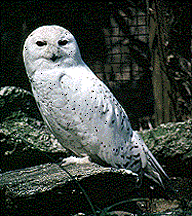 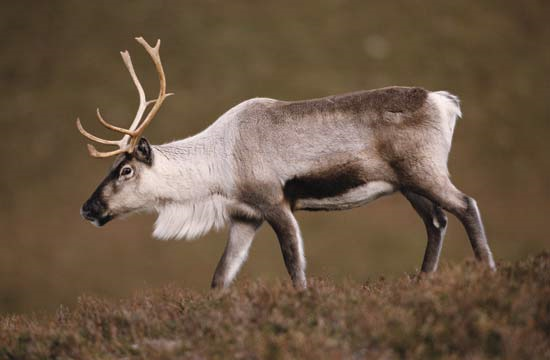 Boreal Forest Abiotic Factors
Located just south of and is warmer than the tundra
No permafrost, soil contains some water
Rapidly changing weather
3 - 4 month growing season
40 cm/yr or more of rainfall
Soil is acidic because of the decomposition of coniferous needles
Causes leaching of nutrients – lost to the ground water
Boreal Forest Biotic Factors
Wide diversity of plants and animals that have adapted to the long, cold winters and hot, drier summers
Animals
Elk, moose, deer, black bears, grizzly, porcupines, hares, lynxes, grouse, wolf, fox
Fewer insects in soil litter lay slows down rate of decay
Vegetation
Mostly coniferous trees (fir, spruce, pine)
Ferns and mosses
Some deciduous and shrubs that are adapted to acidic soil
Adaptations of Conifers in the Boreal Forest
Pyramid / cone shape
Allows snow to slide off, preventing breakage of branches
Flexible Branches
Weight of snow causes bending removing the weight
Bear leaves all year
Ready to photosynthesize as soon as spring arrives
Needle-like leaves
Reduce surface area and of the leaves to minimize water-loss during winter
Waxy cuticle
Waxy leaves protects against water loss and frost damage
Thick bark
Protects against water –loss and forest fires
Temperate Deciduous Forest Abiotic Factors
Brown forest, nutrient rich soils
Thin litter layer due to high rate of decomposition
Mildly acidic surface soil, decreasing with depth
Increased decomposition, increases nitrates and other nutrients in the soil
Located south of the Boreal forest in eastern Canada and the USA
Cold winters, long hot summers
75 – 150 cm/ yr rainfall
5 – 6 month growing season
TD Forest Biotic Factors
More shrubs due to increased light reaching forest floor
Large, flat leaves allow for more photosynthesis to take place
Vegetation
Chiefly deciduous trees (maples, birch, poplar, oak)
Lots of shrubs (ferns, mosses)
Animals
Huge diversity of insects and birds
Many burrowing rodents
Wolves, weasels, deer, mice, snakes, rabbits
Grassland Abiotic Factors
Also located south of the boreal forest, but in central and western Canada and USA
Very hot, dry summers (up to 40oC) lead to forest fires
Very cold, dry  winters (down -45oC) lead to lots of frost-bite  :-p
25 – 75 cm/yr of rainfall
Rich, fertile soil results from high rate of decomposition
5 – 6 month growing season
Grassland soils
Deep, rich soil makes it the best farmland on earth
Chernozem, or black earth soil
Organic matter accumulates in the upper portion of the soil, making it dark
Neutral or slightly basic (pH of 6 – 8)
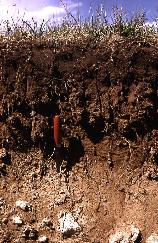 Grassland Biotic Factors
Chiefly fescue grasses
Animals
Snakes and burrowing rodents
Bison, hawks, wolves
Variety of insects
Vegetation
Prairie clover, salvia, oats, wheat, barley, coneflowers
Biogeography – Plant Adaptations
Tundra plants must withstand low temperatures and minimize water loss during the dry winter, and only small amounts of surface water is available during summer
Growing close to the ground minimizes exposure and water loss
Root systems
Root structures are adapted for the type of soil and amount of water in the plants’ habitat
Long roots reach water deeper in soil
Long, fibrous roots allow absorption of a constant supply of water
Short  roots suggest water is only available near the surface of the soil
See pg 96 – fig. 5
Components of soil
Litter
Decomposing leaves or grasses. Acts as a blanket limiting temperature changes in soil
Topsoil
Small particles of rock mixed with decaying plant and animal matter called humus
Humus is black, so topsoil is usually dark
Also has spaces for air and water between rock particles
Oxygen is needed by bacteria to completely decompose dead organisms
If no oxygen is present,  decay is slow and a layer of peat forms
Subsoil
Mostly stones mixed with small amounts of organic matter
Bedrock
Marks the end of the soil – made of rock
See pg.98, figure 2
The Basic Soil Profile
Litter Layer
Top Soil with humus

Subsoil

	
Bedrock
Comparing Soil Profiles
Steps to Soil Formation
Plants die and decompose adding to the newly forming topsoil
Enrichment and increased depth allows for larger plants to grow
After 100’s or 1000’s of years soil is thick enough to support a forest
This process is called succession
As the soil changes, so does the community of organisms living there
Beginning with bare rock
Weathering by wind, rain, snow, frost breaks rock into smaller particles
Small particles allows lichen to grow – produces acid that breaks down rock even further
Particles accumulate allowing plants to grow
REMINDER: 
SHOW SOIL FORMATION ANIMATION
Water Beneath the Soil
Surface water
Precipitation that collects and flows above the ground
Ponds, lakes, streams
Ground water
Surface water that has seeped into the ground through the pores (openings) in the soil
Pulled though the soil by percolation. The speed this occurs at is called the percolation rate
Larger soil particles = fast ratesmaller soil particles = slow rate
Water table
Water accumulates and saturates the soil on the layer of bedrock or dense clay
Changes in the Water Table
After a heavy rain the water table will be higher (close to the surface)
Low water table may result in areas where there has been drought or areas at higher elevation since the water tends to flow downhill
Nutrient Leaching
Leaching
As water seeps downward nutrients become dissolved in the water
These nutrients then get carried deeper into the soil
Why is this a problem?
Plants need the nutrients for growth and development
Plants often try to compensate by branching and extending root systems deeper into the soil to help pump nutrients back up to the surface
Leaching Examples
Soil pH
Soil can be acidic (pH < 7) or basic (pH > 7)
Typically this is determined by the type of rock making up the soil and the types of plants growing in it
Decomposition of litter layer produces acids
Acid precipitation plays a major role in acidity of soil
Caused by burning of fossil fuels leading to acidic compounds accumulating in the atmosphere, dissolving in rain and falling to the earth where it accumulates in soils
Acidic soil causes nutrients to be held in water leading to increased leaching
Soil pH and Plant Diversity
pH of soils determines which plants will grown best
Conifers, while adapted to mildly acidic soils, will turn yellow and brown in highly acidic soil
Mosses generally flourish in acidic soils because of decreased compositions (peat bogs)
Adding calcium / limestone raises the pH by neutralizing the acids
Grassland soils are rich in lime and acidity is rarely a problem
Many plants prosper in mildly alkaline (basic) soils